logo
Click to add your keynote speech.
please click here to add you title
content
01
02
03
04
Add your titile
Add your titile
Add your titile
Add your titile
PART ONE
click here to add your title
01
ADD  YOUR TITLE
ABOUT US
we are the best team in this company nothing can change
we are the best team in this company nothing can change
we are the best team in this company nothing can change
01
ADD  YOUR TITLE
THE NAME
THE NAME
THE NAME
THE NAME
he is the team leader
he always help us 
nobody can replace his position
he is the team leader
he always help us 
nobody can replace his position
he is the team leader
he always help us 
nobody can replace his position
he is the team leader
he always help us 
nobody can replace his position
01
ADD  YOUR TITLE
we are the NO.1
we are the NO.1
we are the NO.1
In the past 4 montn , we worked  hard.
In the past 4 montn , we worked  hard.
PART TWO
click here to add your title
02
ADD  YOUR TITLE
THE TITLE
THE TITLE
THE TITLE
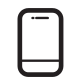 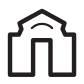 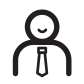 you can add some detailes of this title
you can add some detailes of this title
you can add some detailes of this title
02
ADD  YOUR TITLE
Add your title here
Here to add your analysis, content as concise as possible, say key parts. A brief introduction to the data.
Here to add your analysis, content as concise as possible, say key parts. A brief introduction to the data.
02
ADD  YOUR TITLE
you can add anything you want
Add the title
you can add anything you want
you can add anything you want
you can add anything you want
you can add anything you want
Add the title
you can add anything you want
02
ADD  YOUR TITLE
100%
60%
50%
45%
Here to add your analysis, content as concise as possible, say key parts.
Here to add your analysis, content as concise as possible, say key parts.
Here to add your analysis, content as concise as possible, say key parts.
Here to add your analysis, content as concise as possible, say key parts.
PART THREE
click here to add your title
03
ADD  YOUR TITLE
add the things  you want
add the things  you want 
add the things  you want
add the things  you want
add the things  you want 
add the things  you want
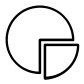 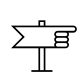 Add your title
Add your title
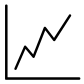 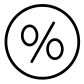 Add your title
Add your title
add the things  you want
add the things  you want 
add the things  you want
add the things  you want
add the things  you want 
add the things  you want
03
ADD  YOUR TITLE
ADD YOUR TITLE
I love three things in this world. Sun, moon and you. Sun for morning, moon for night , and you forever.
I love three things in this world. Sun, moon and you. Sun for morning, moon for night , and you forever.
03
ADD  YOUR TITLE
ADD YOUR TITLE
ADD YOUR TITLE
ADD YOUR TITLE
ADD YOUR TITLE
gazing at each other, but in looking outward together in the same direction.
gazing at each other, but in looking outward together in the same direction.
gazing at each other, but in looking outward together in the same direction.
gazing at each other, but in looking outward together in the same direction.
03
ADD  YOUR TITLE
THIS IS YOUR TITLE
THIS IS YOUR TITLE
THIS IS YOUR TITLE
I love three things in this world. Sun, moon and you. Sun for morning, moon for night , and you forever.
I love three things in this world. Sun, moon and you. Sun for morning, moon for night , and you forever.
I love three things in this world. Sun, moon and you. Sun for morning, moon for night , and you forever.
03
ADD  YOUR TITLE
HERE IS TITLE
HERE IS TITLE
HERE IS TITLE
HERE IS TITLE
Do you understand the feeling of missing someone? It is just like
Do you understand the feeling of missing someone? It is just like
Do you understand the feeling of missing someone? It is just like
Do you understand the feeling of missing someone? It is just like
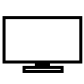 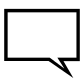 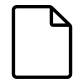 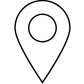 03
ADD  YOUR TITLE
Maybe God wants you to meet many wrong people before you meet the right one, so when this happens, youl will be thankful.
Maybe God wants you to meet many wrong people before you meet the right one, so when this happens, youl will be thankful.
second quarter
second quarter
ADD YOUR TITLE
ADD YOUR TITLE
ADD YOUR TITLE
ADD YOUR TITLE
second quarter
second quarter
Maybe God wants you to meet many wrong people before you meet the right one, so when this happens, youl will be thankful.
Maybe God wants you to meet many wrong people before you meet the right one, so when this happens, youl will be thankful.
PART FOUR
click here to add your title
04
ADD  YOUR TITLE
Add Yout Title
Add Yout Title
to add any thing you want to add any thing you want
to add any thing you want to add any thing you want
Add Yout Title
Add Yout Title
to add any thing you want to add any thing you want
to add any thing you want to add any thing you want
04
ADD  YOUR TITLE
Every hour of lost time is a chance of future misfortune.
01
01
01
01
Add your title here
Add your title here
Add your title here
Add your title here
Maybe God wants you to meet many wrong people before you meet the right one, so when this happens, youl will be thankful.
Maybe God wants you to meet many wrong people before you meet the right one, so when this happens, youl will be thankful.
Maybe God wants you to meet many wrong people before you meet the right one, so when this happens, youl will be thankful.
Maybe God wants you to meet many wrong people before you meet the right one, so when this happens, youl will be thankful.
04
ADD  YOUR TITLE
Add Your Title Here
You and I remains the same in different time, at different places,among different people; time is changing, space is changing and everything is changing except my miss to you!
Add Your Title Here
You and I remains the same in different time, at different places,among different people; time is changing, space is changing and everything is changing except my miss to you!
04
ADD  YOUR TITLE
A boy will make you think he loves you, but he really doesn't. A girl will make you think she doesn't love you, when she really does.
A boy will make you think he loves you, but he really doesn't. A girl will make you think she doesn't love you, when she really does.
Add your title
Add your title
Add your title
Add your title
A boy will make you think he loves you, but he really doesn't. A girl will make you think she doesn't love you, when she really does.
A boy will make you think he loves you, but he really doesn't. A girl will make you think she doesn't love you, when she really does.
04
ADD  YOUR TITLE
ADD THE TITLE
ADD THE TITLE
ADD THE TITLE
ADD THE TITLE
Do you understand the feeling of missing
Do you understand the feeling of missing
Do you understand the feeling of missing
Do you understand the feeling of missing
It is just like that you will spend a long
It is just like that you will spend a long
It is just like that you will spend a long
It is just like that you will spend a long
For our ever-lasting friendship, send sincere blessings and warm greetings to my friends whom I miss so much.
THANKS
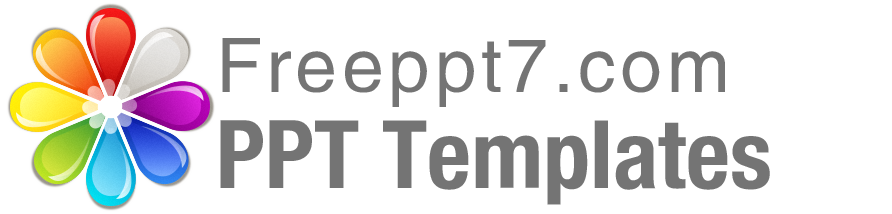 Best PPT templates for free download
https://www.freeppt7.com